TOÁN 10
CHƯƠNG III. HÀM SỐ VÀ ĐỒ THỊ
HÀM SỐ VÀ ĐỒ THỊ
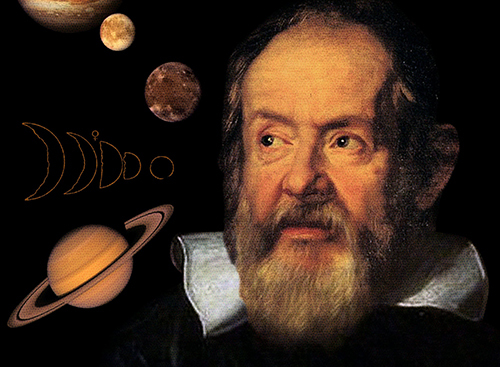 Galileo Galilei 
(1564 – 1642)
HÀM SỐ VÀ ĐỒ THỊ
y
y = f(x)
01
02
Hàm số
Đồ thị của hàm số
x
O
tăng – giảm
03
Sự biến thiên 
của hàm số
1. Định nghĩa
PHIẾU HỌC TẬP SỐ 1
3’
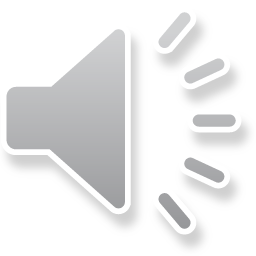 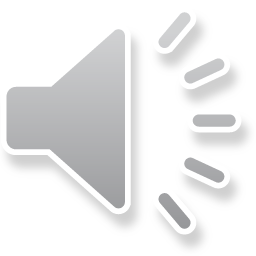 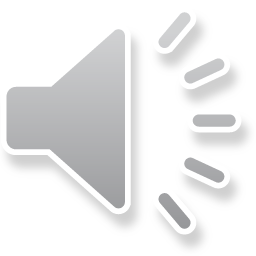 1. Định nghĩa
PHIẾU HỌC TẬP SỐ 1
19,6
44,1
4,9
một
1. Định nghĩa
PHIẾU HỌC TẬP SỐ 1
một
1. Định nghĩa
PHIẾU HỌC TẬP SỐ 1
có một và chỉ một
1. Định nghĩa
Một cách tổng quát, ta có định nghĩa sau:
PHIẾU HỌC TẬP SỐ 2
không là hàm số
một
hàm số
2. Cách cho một hàm số
a) Hàm số cho bằng một công thức
Hoạt động 3. (SGK tr32).
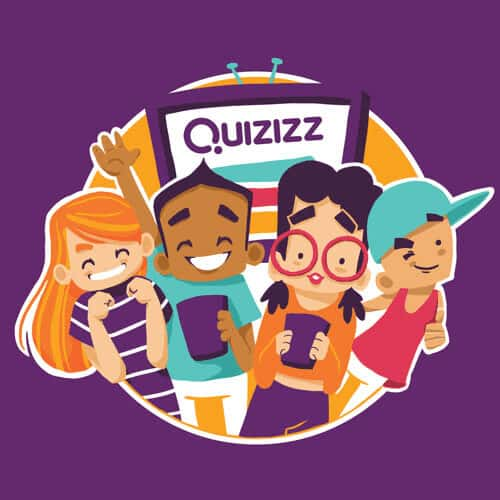 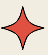 b) Hàm số cho bằng nhiều công thức.
a) Tìm tập xác định của hàm số trên.
0
b) Hàm số cho bằng nhiều công thức.
b) Hàm số cho bằng nhiều công thức.
Tìm tập xác định của hàm số trên.
0
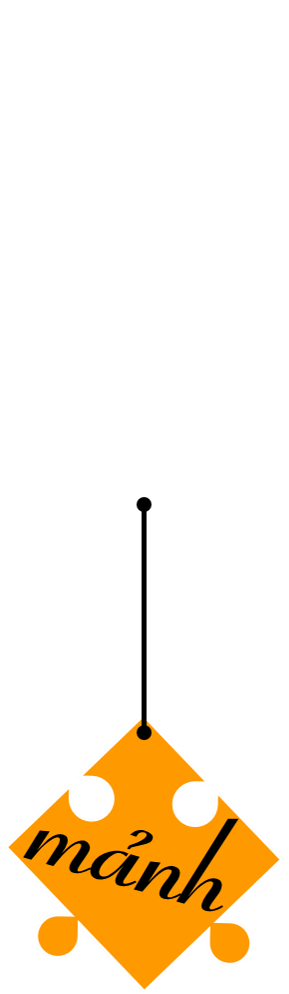 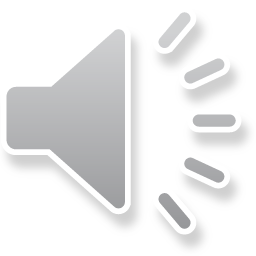 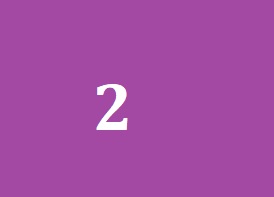 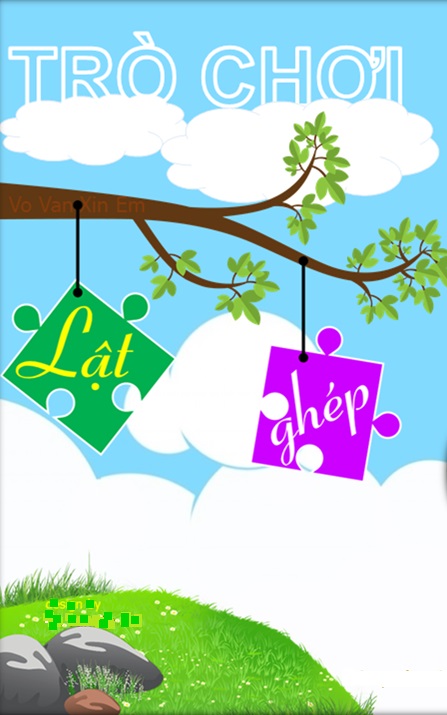 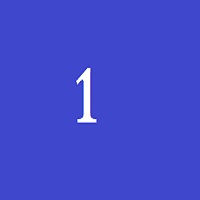 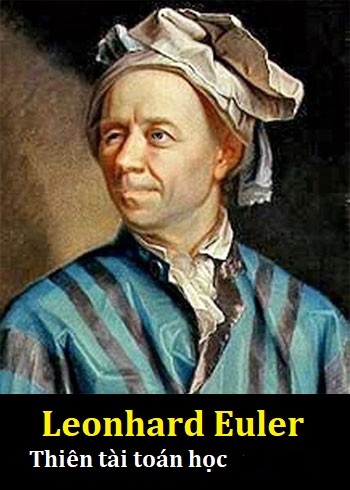 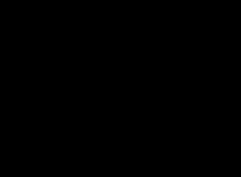 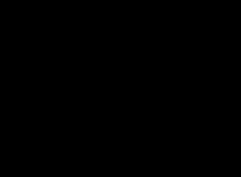 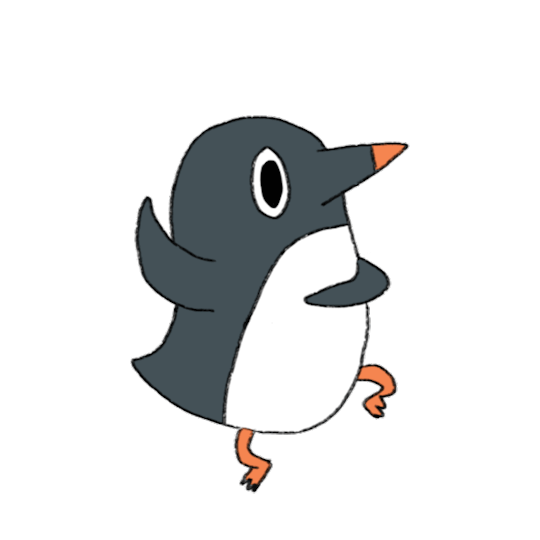 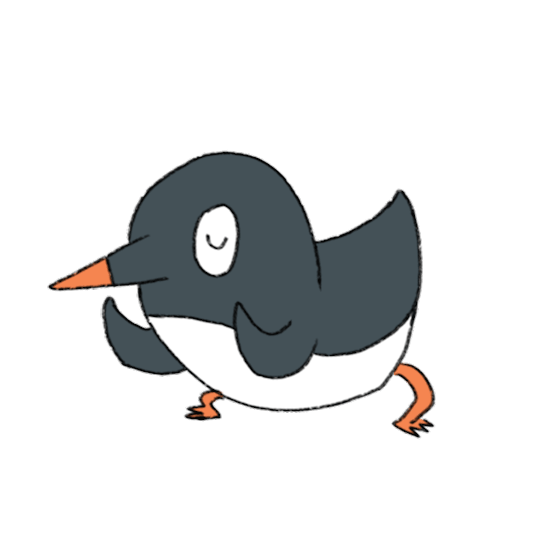 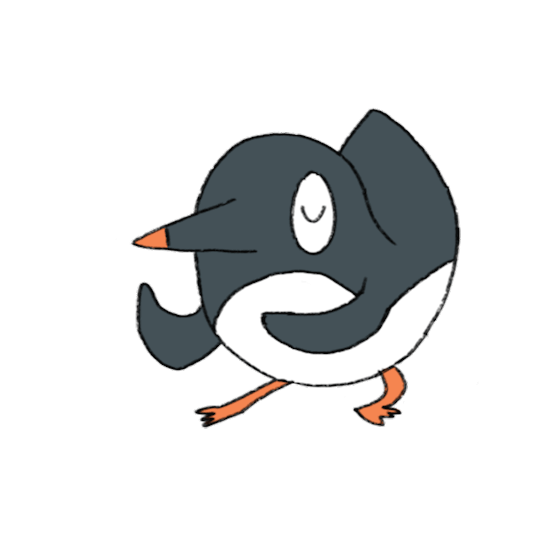 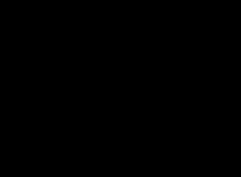 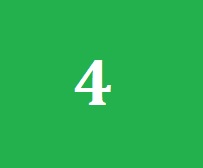 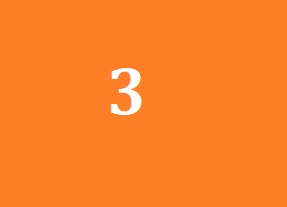 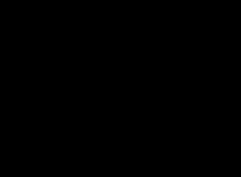 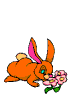 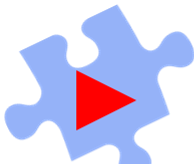 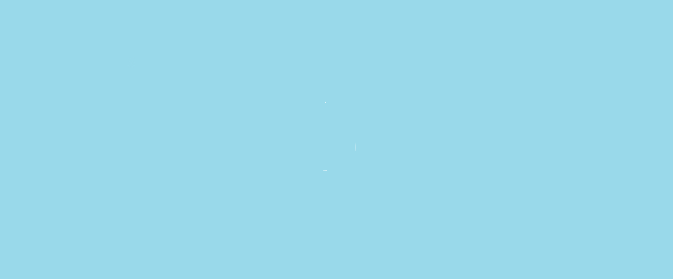 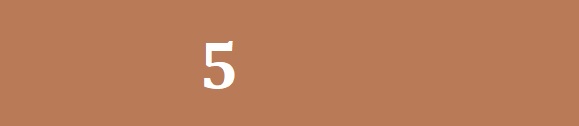 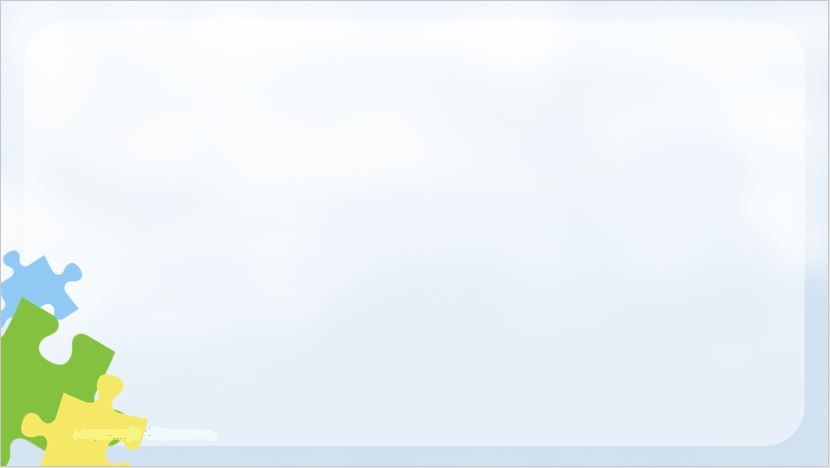 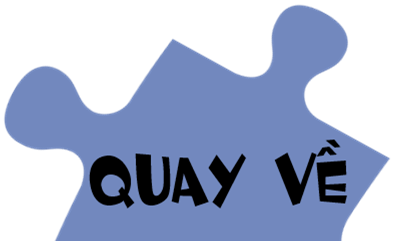 ĐA
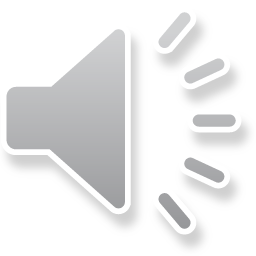 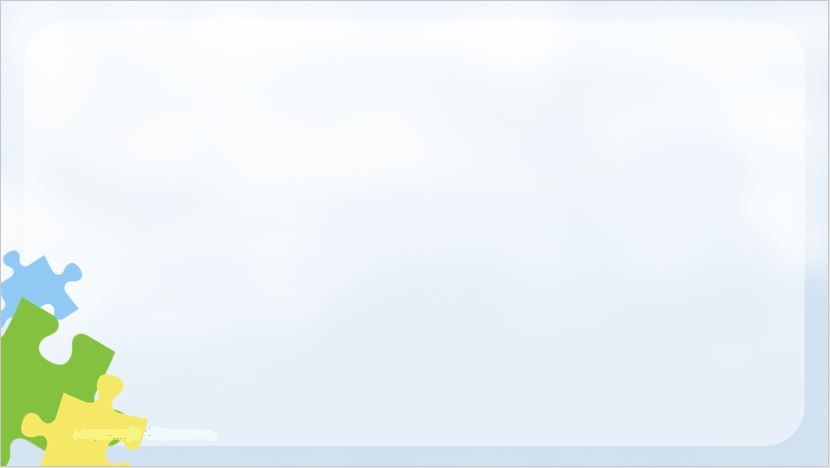 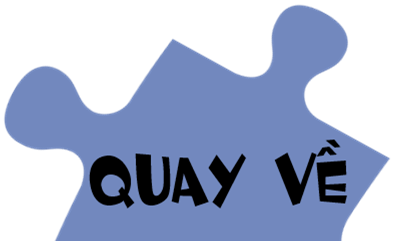 ĐA
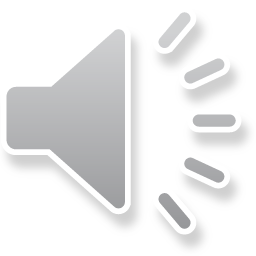 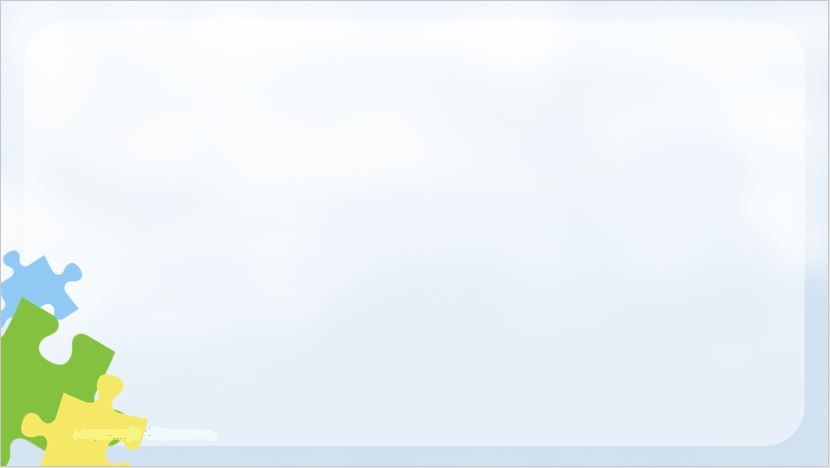 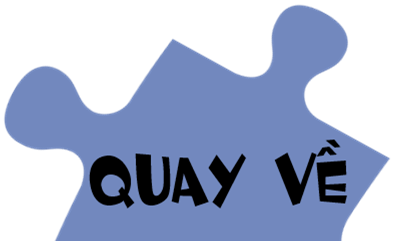 ĐA
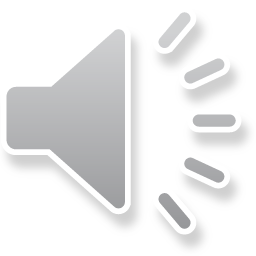 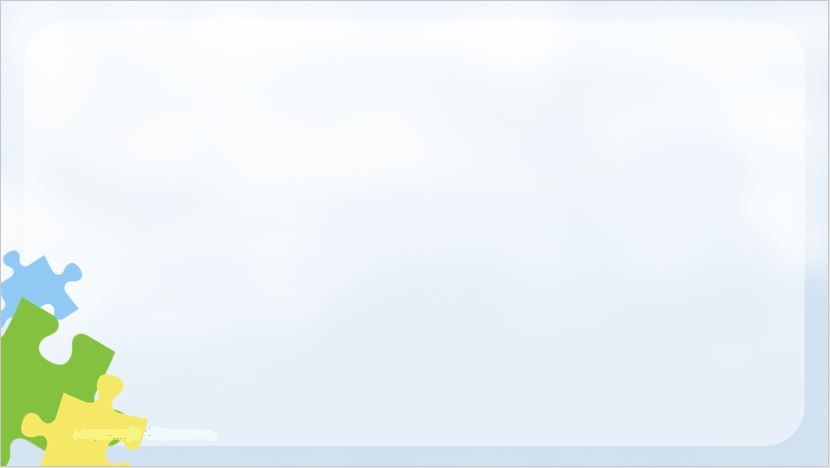 A. 1.
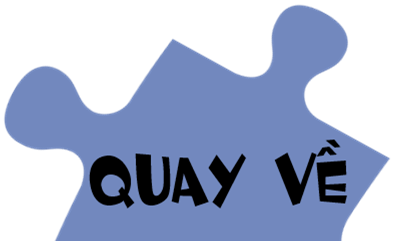 ĐA
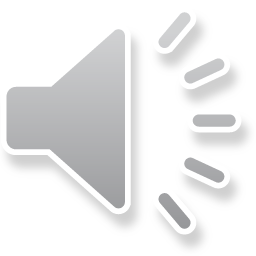 Câu 5:    Biểu giá điện sinh hoạt  6 bậc hiện nay 
được quy định như  bảng sau:
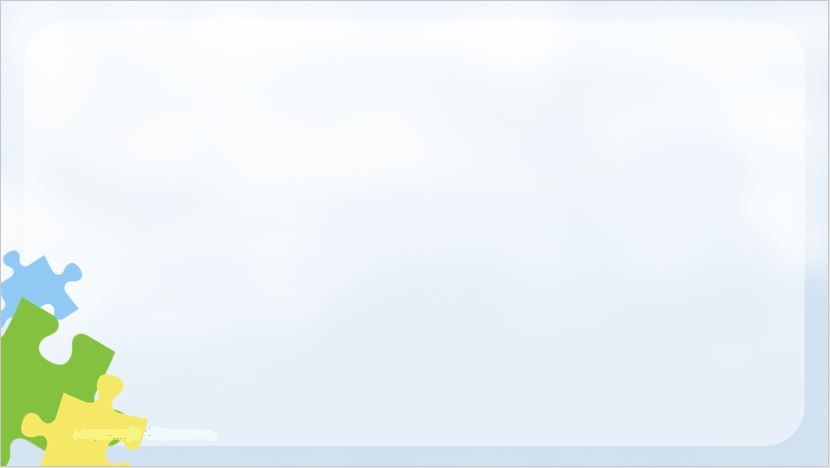 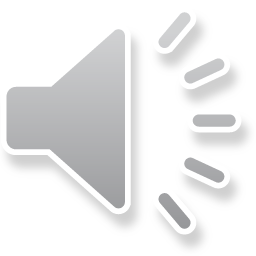 Một gia đình, trong một tháng tiêu thụ hết 125 Kwh  thì phải trả bao nhiêu tiền điện ( biết  thuế VAT là 10%)
ĐA
A. 227 550
C. 250 305
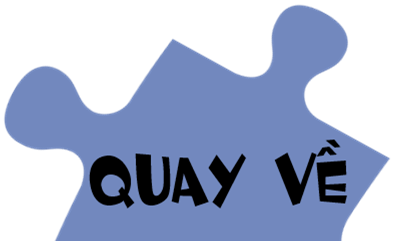 B. 259 250
D. 285 175
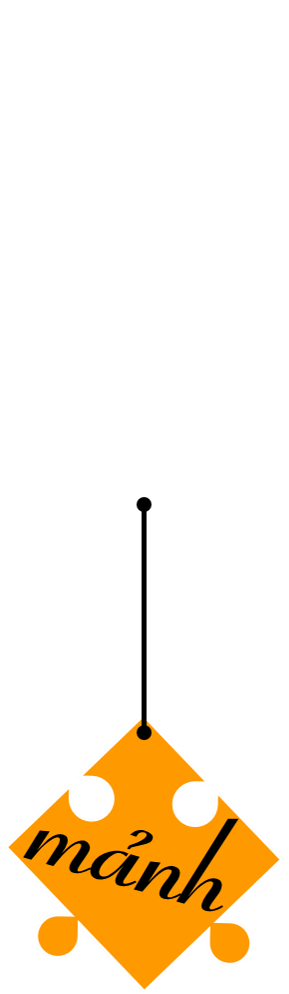 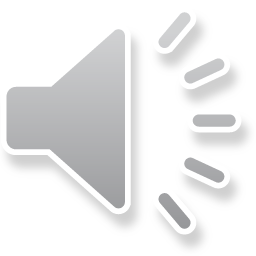 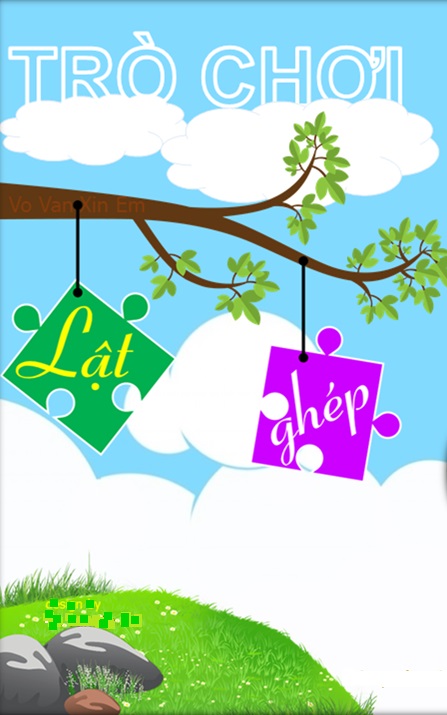 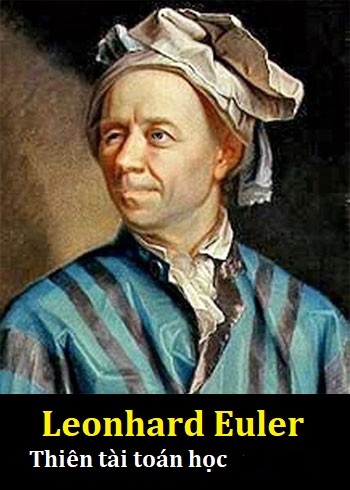 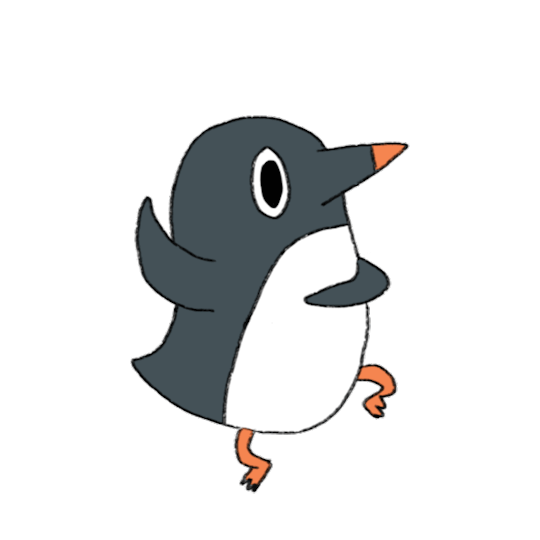 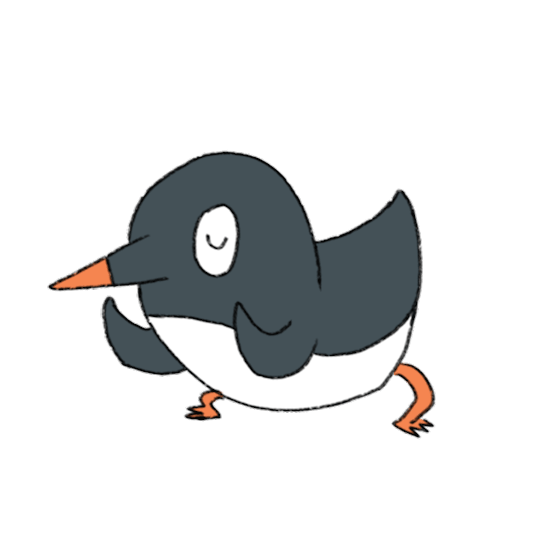 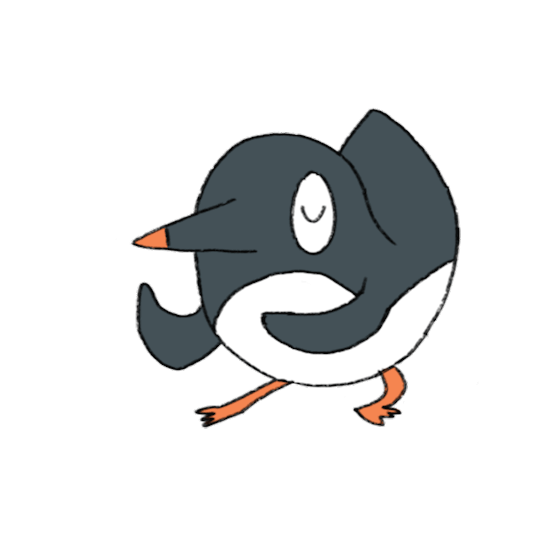 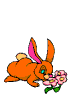 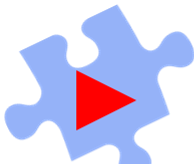 Định nghĩa
01
.
VẬN DỤNG
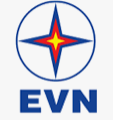 BẢNG GIÁ BÁN LẺ ĐIỆN SINH HOẠT 
(CHƯA BAO GỒM THUẾ VAT)
(Tập đoàn Điện lực Việt Nam)
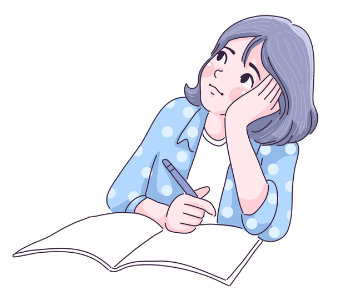